Intelligent Buildings Council (IBC)
Chair:  Trevor Nightingale (National Research Council) 
Vice-Chair:  Robert Lane (Robert H. Lane and Associates Inc.)
Vice-Chair:  Bob Allan (The Siemon Company)
Vice-Chair:  Harsha Chandrashekar (Honeywell International Inc)
AgendaGreg Walker (CABA)
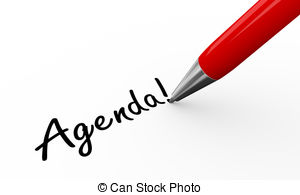 1.   Agenda
2.   Call to Order, Welcome, Introductions
3.   Administrative 
“Buildings Automation Integration” Panel Discussion (30 min)
5.   Research Update 
6.   White Paper Sub-Committee Update
7.   New Business 	
8.   Announcements
9.   Adjournment
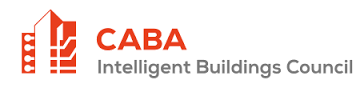 2.  Call to Order, Welcome, Introductions – About the IBC Trevor Nightingale (National Research Council)
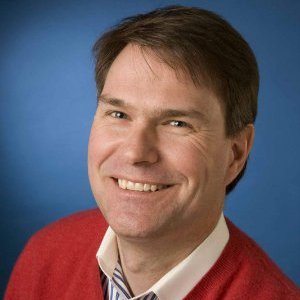 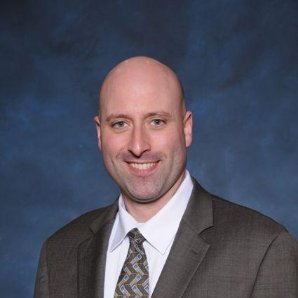 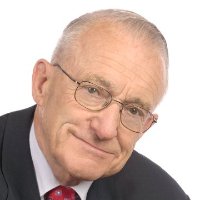 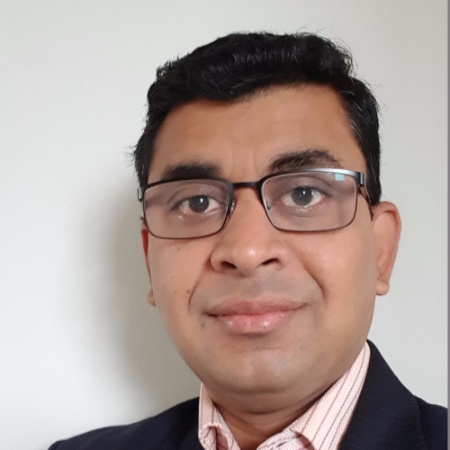 IBC Vice-Chair 
Harsha Chandrashekar
Product Approvals & Regulatory Leader 
Honeywell International Inc
IBC Vice-Chair
Robert Lane 
President & Managing Partner 
Robert H. Lane and Associates Inc.
IBC Vice-Chair
Bob Allan 
Global Business Development Manager, Intelligent Buildings
The Siemon Company
IBC Vice-Chair
Trevor Nightingale  
Director 
National Research Council
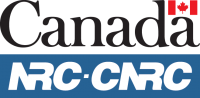 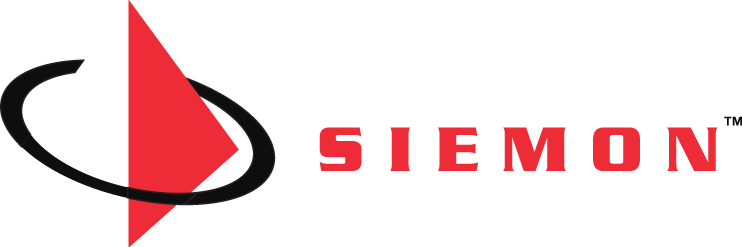 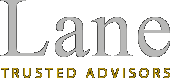 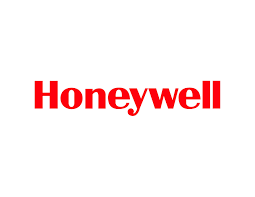 The CABA Intelligent Buildings Council works to strengthen the large building automation industry through innovative technology-driven research projects.  The Council was established in 2001 by CABA to specifically review opportunities, take strategic action and monitor initiatives that relate to integrated systems and automation in the large building sector.  The Council's projects promote the next generation of intelligent building technologies and incorporates a holistic approach that optimizes building performance and savings.
http://www.caba.org/IBC
3.  Administrative Trevor Nightingale (National Research Council)
3.1  Motion to approve past IBC Minutes:  www.caba.org/IBC
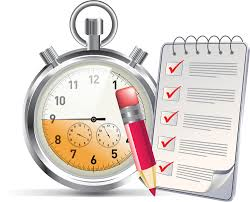 4. “Buildings Automation Integration” Panel Discussion (30 min)Greg Walker (CABA)
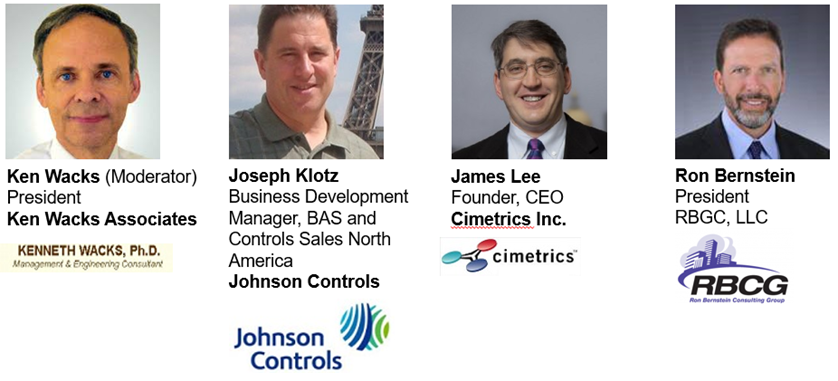 5.  Research Update  Trevor Nightingale (National Research Council)
5.1  “Phase 2:  Improving Organizational Productivity with Building Automation Systems”
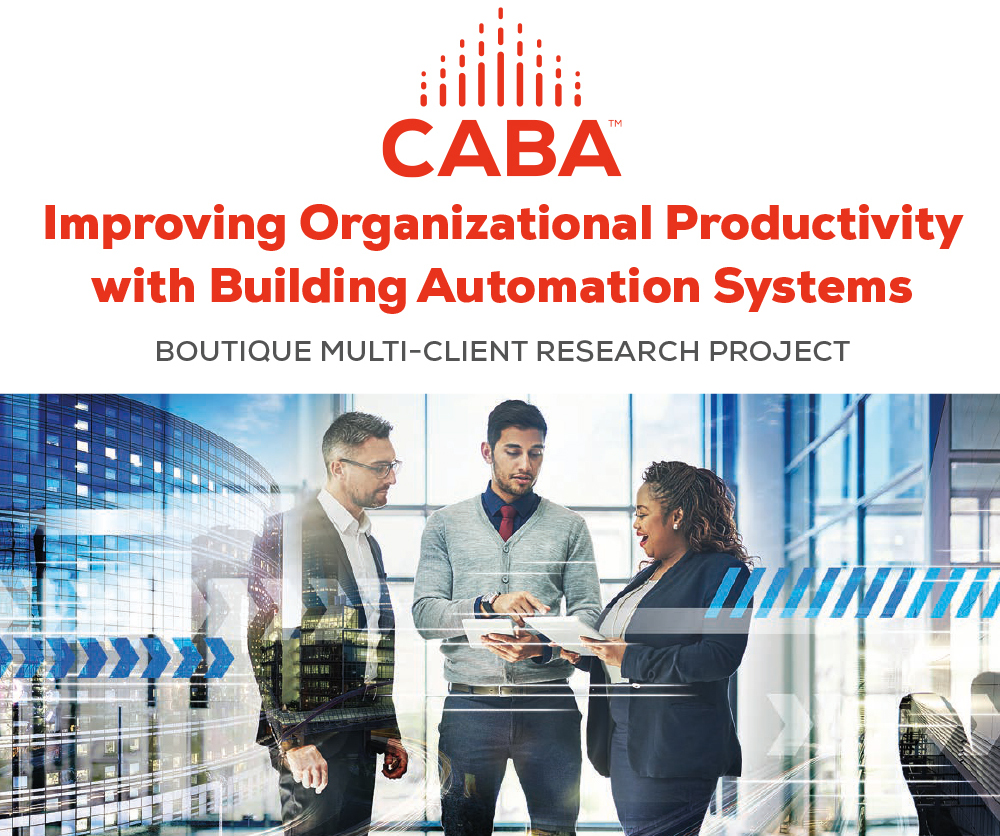 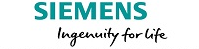 Free Download of Phase 1:  www.caba.org/productivity
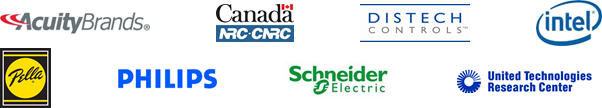 5.  Research Update  Harsha Chandrashekar (Honeywell International Inc.)
5.2  “Monetization of Intelligent Buildings”
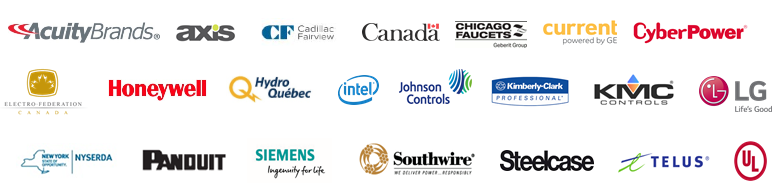 www.caba.org/Research
6.  White Paper Sub-Committee Update Ken Wacks (Ken Wacks Associates)
6.1 Recently Completed:  
“Human Skin Cells: A Potential Source of Building Contaminants”
Rajiv R. Sahay
Environmental Diagnostics Laboratory(EDLab) at Pure Air Control Services, Inc.

Alan L. Wozniak
Environmental Diagnostics Laboratory(EDLab) at Pure Air Control Services, Inc.

Rony I. Iraq
Environmental Diagnostics Laboratory(EDLab) at Pure Air Control Services, Inc.
www.caba.org/WhitePapers
6.  White Paper Sub-Committee Update Ken Wacks (Ken Wacks Associates)
6.2 In Progress:  
“Impacts of Automated Shading in Building Projects”
Ecotay Inc. 
HunterDouglas 
Lawrence Berkeley National Laboratory
MechoSystems, Inc.
NYSERDA
PLC Multipoint, Inc.
Siemens Industry, Inc.
Somfy
Sustainable Resources Management
TRC Energy Services
Vistar Energy Consulting
Window Products Management
www.caba.org/WhitePapers
6.  White Paper Sub-Committee Update Ken Wacks (Ken Wacks Associates)
6.2 In Progress (continued):  

“Energy Metering and Power Quality Metering: Energy Management and Billing Services for Commercial, Institutional, Multi-Family, and Industrial Applications”
ABB Inc.
Enercare Connections Inc.
EZ Meter Technologies
Schneider Electric
Sustainable Resources Management
“Automated Control Systems for Zero Emission Buildings”
Ecotay Inc.
www.caba.org/WhitePapers
White Paper Sub-Committee Update Ken Wacks (Ken Wacks Associates)
All proposals and previously completed IBC White Papers can be downloaded at: 
	www.caba.org/WhitePapers
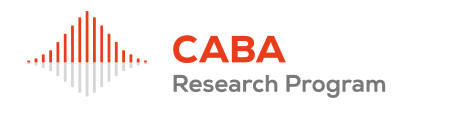 7. New BusinessAndrew Glennie (CABA)
7.1  Featured CABA Member Benefit
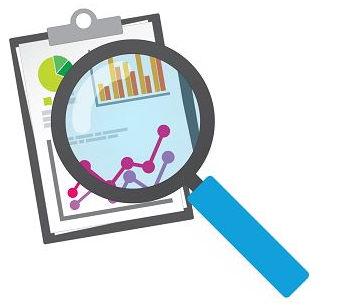 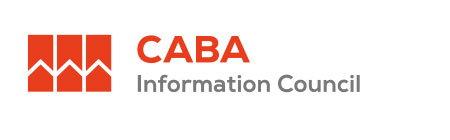 www.caba.org/CIC
7. New BusinessTrevor Nightingale (National Research Council)
7.2  Other new IBC business?
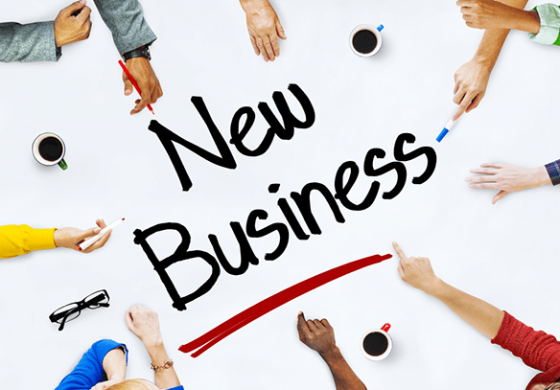 8.  Announcements Greg Walker (CABA)
8.1  	Past Event Overview: 
IBcon 2018 – Realcomm, June 6-7, Las Vegas, NV
InfoComm 2018, June 6-8, Las Vegas, NV
8.2  	Upcoming events:
2018 NEEP Summit, Oct 2-3, Middletown, RI
interlight MOSCOW, Nov 6-9, Moscow, Russia
Greenbuild International Conference and Expo, Nov 14-16, Chicago, IL
Next IBC Meeting, Oct/Nov 2018
AdjournmentTrevor Nightingale (National Research Council)
Continental Automated Buildings Association (CABA)613.686.1814Toll free: 888.798.CABA (2222) 
caba@caba.orgwww.CABA.org 



www.caba.org/IBC

Connect to what’s next™
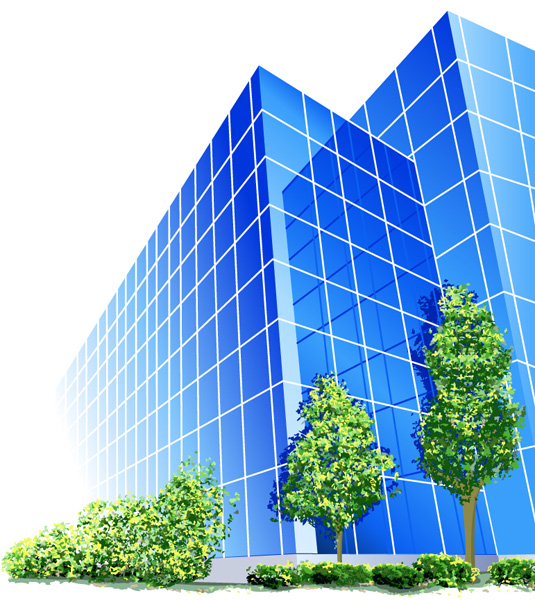 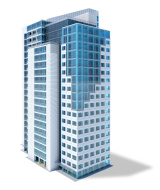 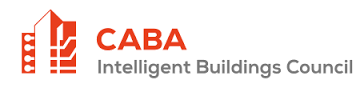